Свияжск: "Остров на море лежит, град на острове стоит"
ГБПОУ РБ ОКТЯБРЬСКИЙ МУЗЫКАЛЬНЫЙ КОЛЛЕДЖ
Преподаватель Т.А. Савельева

2020 г.
Остров Свияжск
Гравюра по рисунку М. И. Махаева (середина XVIII века)
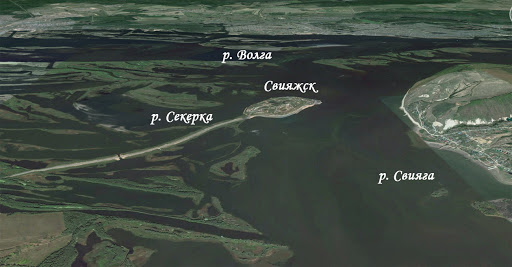 Свияжская крепость. Музейная реконструкция
Успенский монастырь Свияжска. Вид с подъездной дороги
Троицкая церковь
Алтарь Троицкой церкви
Иоанно-Предтеченский монастырь
Собор в честь иконы Божией Матери "Всех Скорбящих Радость"
Сейчас  Свияжск является кандидатом на включение в «Список объектов всемирного наследия Юнеско»